11–13 June, Prague, Czechia
What defines an academic event, and why are PIDs essential for it?
Stephanie Hagemann-Wilholt 
PID Network DE Workshop “PIDs for academic events”, https://doi.org/10.25798/8jzc-sm02
Hannover, May 7, 2025
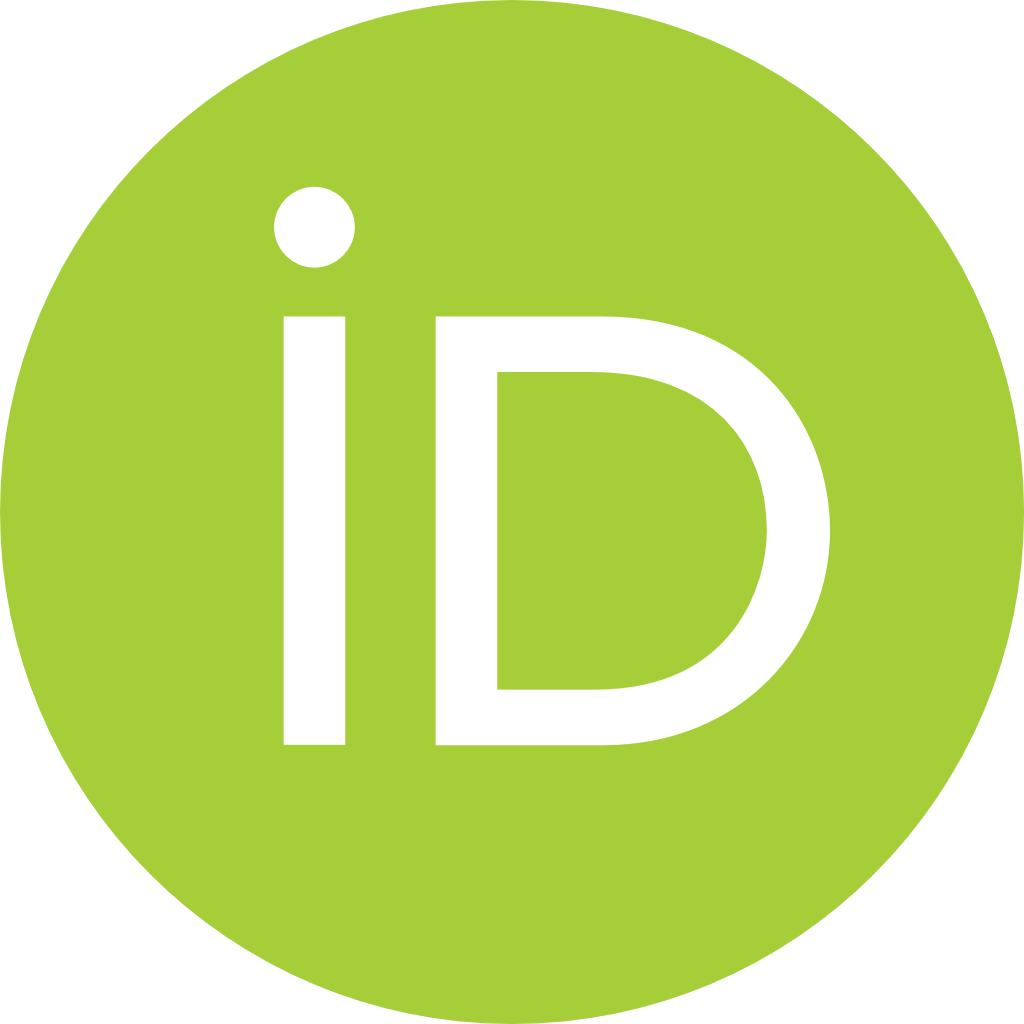 What is an academic event?
Opportunities …
for informal social exchange and networking
to gather knowledge and feedback – independently from sometimes lengthy publication cycles
to get a broad overview of new research topics and areas

Types
Conferences and series  incl. subconferences, umbrella & joint conferences, sessions
Workshops
Symposia
Colloquia
Seminars
…
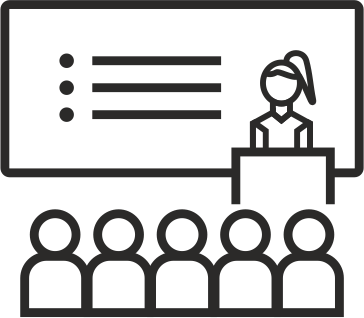 Ziedorn, F. (2025). Icons for 10 PID Use Cases (1.0). Zenodo. https://doi.org/10.5281/zenodo.15173234
How to find academic events?
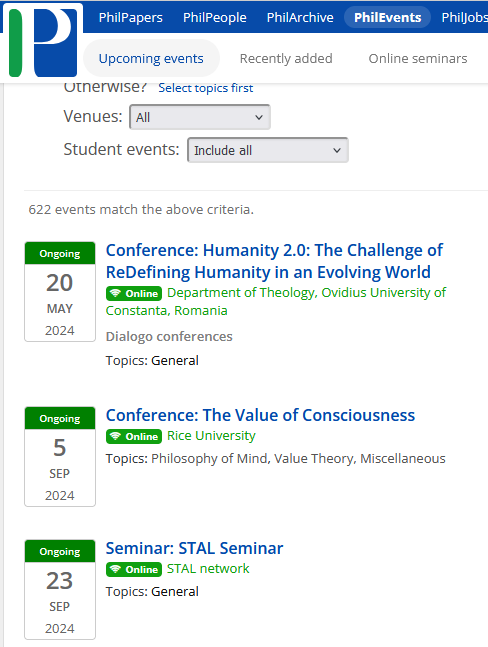 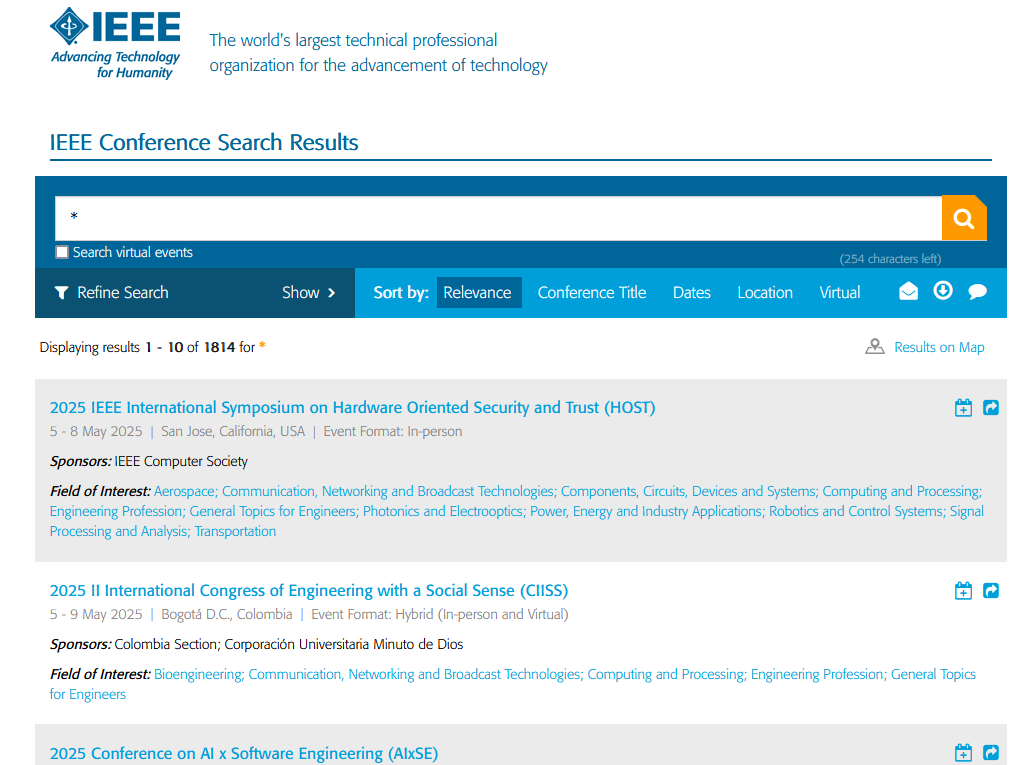 Methods of discovery
Listening to peer reccommendations
Browsing discipline-specific platforms and tools, newsletter
Analyzing conference proceedings
Using rankings

Selection criteria
Topic
Reputation
Manageable deadlines
Location
Publication opportunity
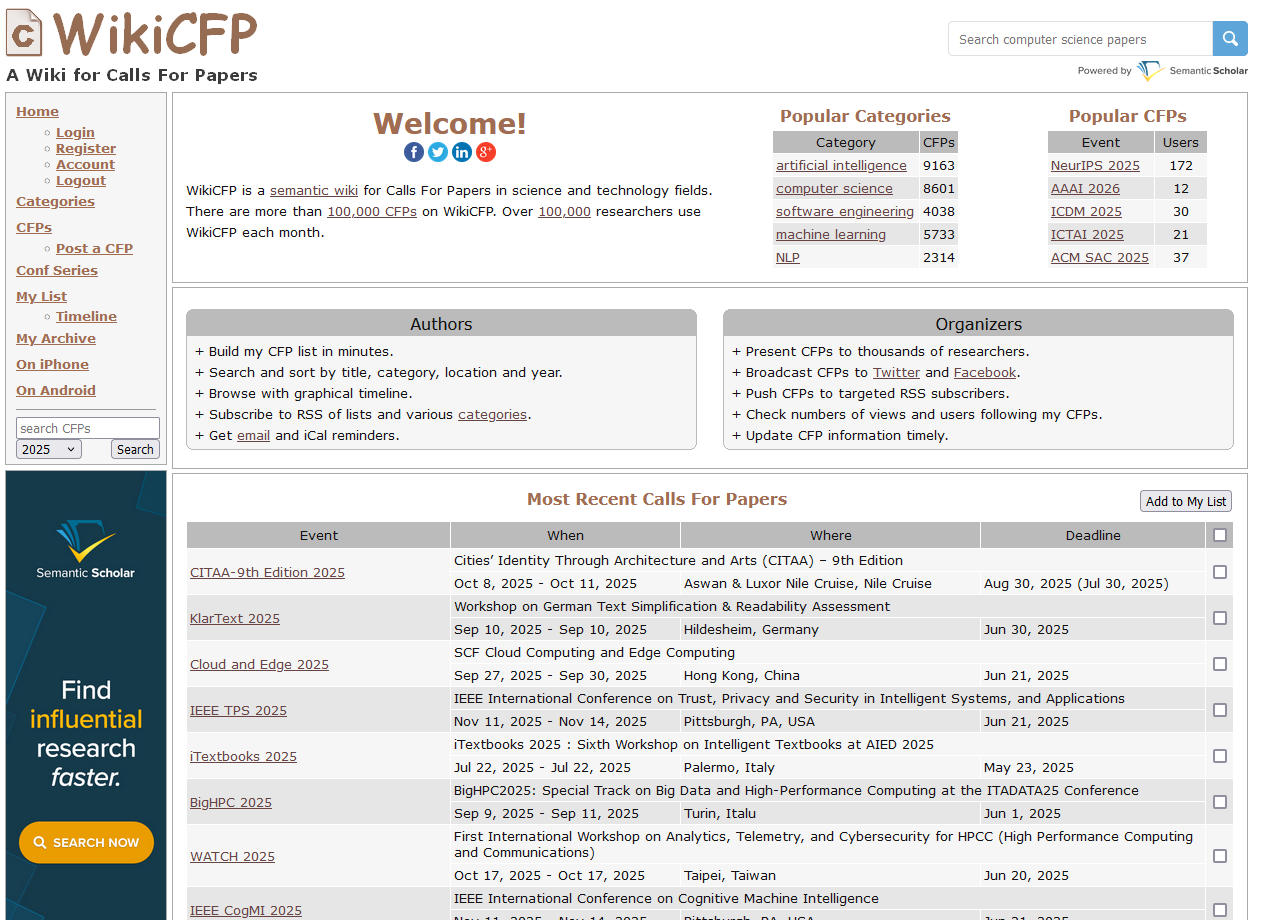 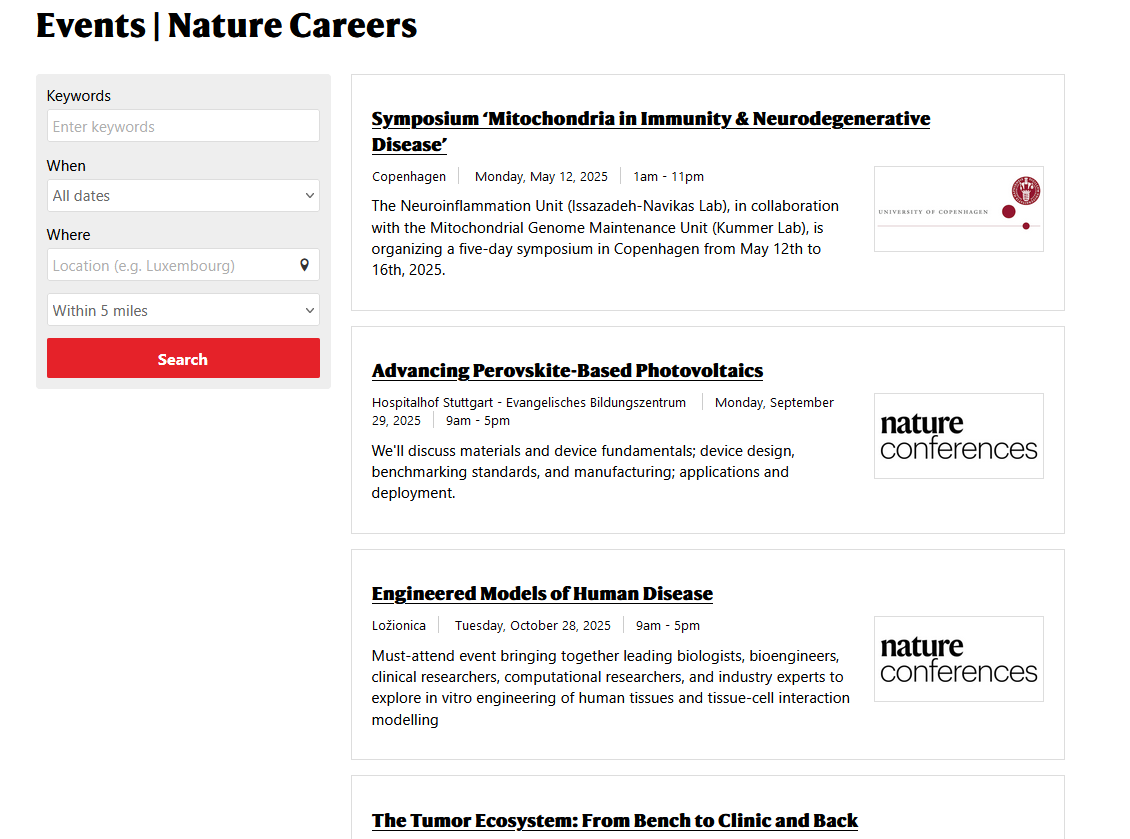 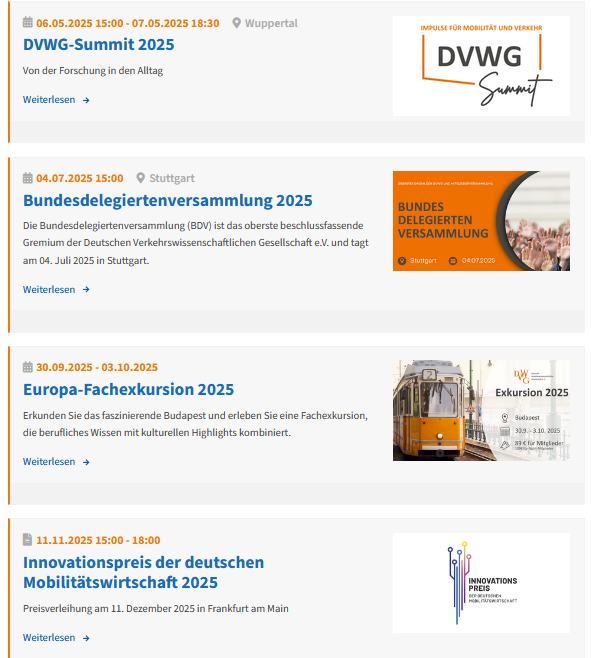 https://philevents.org/; https://www.dvwg.de/events/veranstaltungskalender.html; https://www.ieee.org/conferences/index.html; http://www.wikicfp.com/cfp/; https://www.nature.com/naturecareers/events/
How to find academic events?
Challenges from metadata perspective
information on events is spread across many sources
long-term preservation of data
great variation of metadata across services and disciplines  missing interoperability
dependencies on commercial providers
quality assessment of events

Consequences
reduced discoverability
loss of academic record
reduced comparability of information
overreliance on commercial platforms
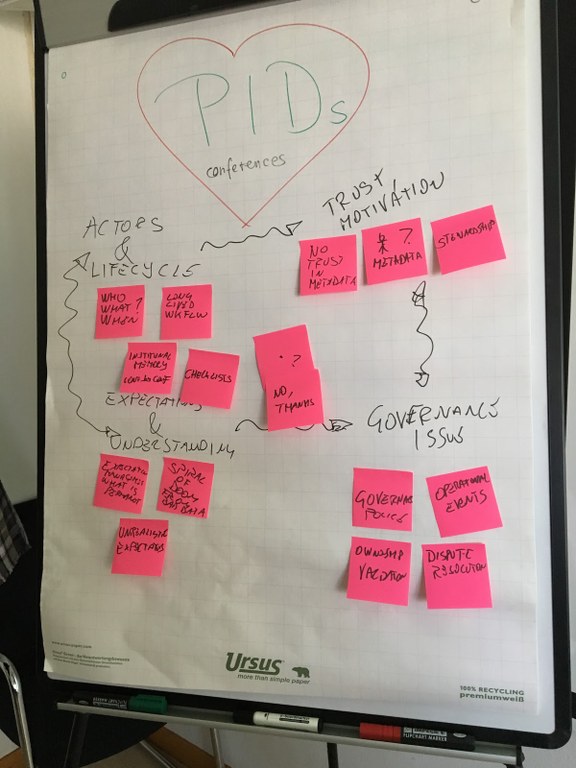 Facing the challenges with PIDs
Why do we need them?
→ Disambiguation of (meta)data
→ Machine-readable metadata
→ Provenance information to increase     research integrity

Who needs them?
→ All stakeholders of academic events

What has been done so far?
→ Library standards
→ Conference Platforms with internal IDs
→ Working group on PIDs for Conferences
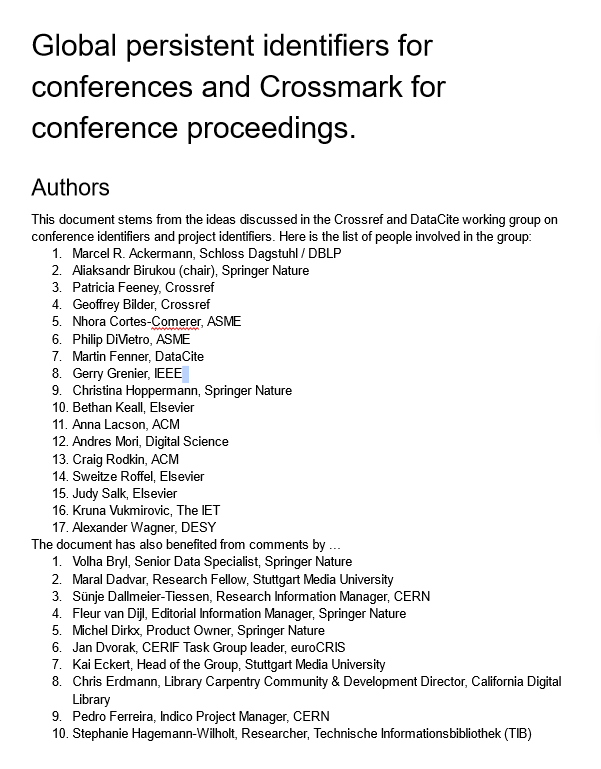 Ackermann et al. (2018): Global persistent identification for conferences and Crossmark for conference proceedings.
Birukou et al. (2019): Towards Persistent Identification of Conferences. URL: https://www.project-freya.eu/en/blogs/blogs/towards-persistent-identification-of-conferences
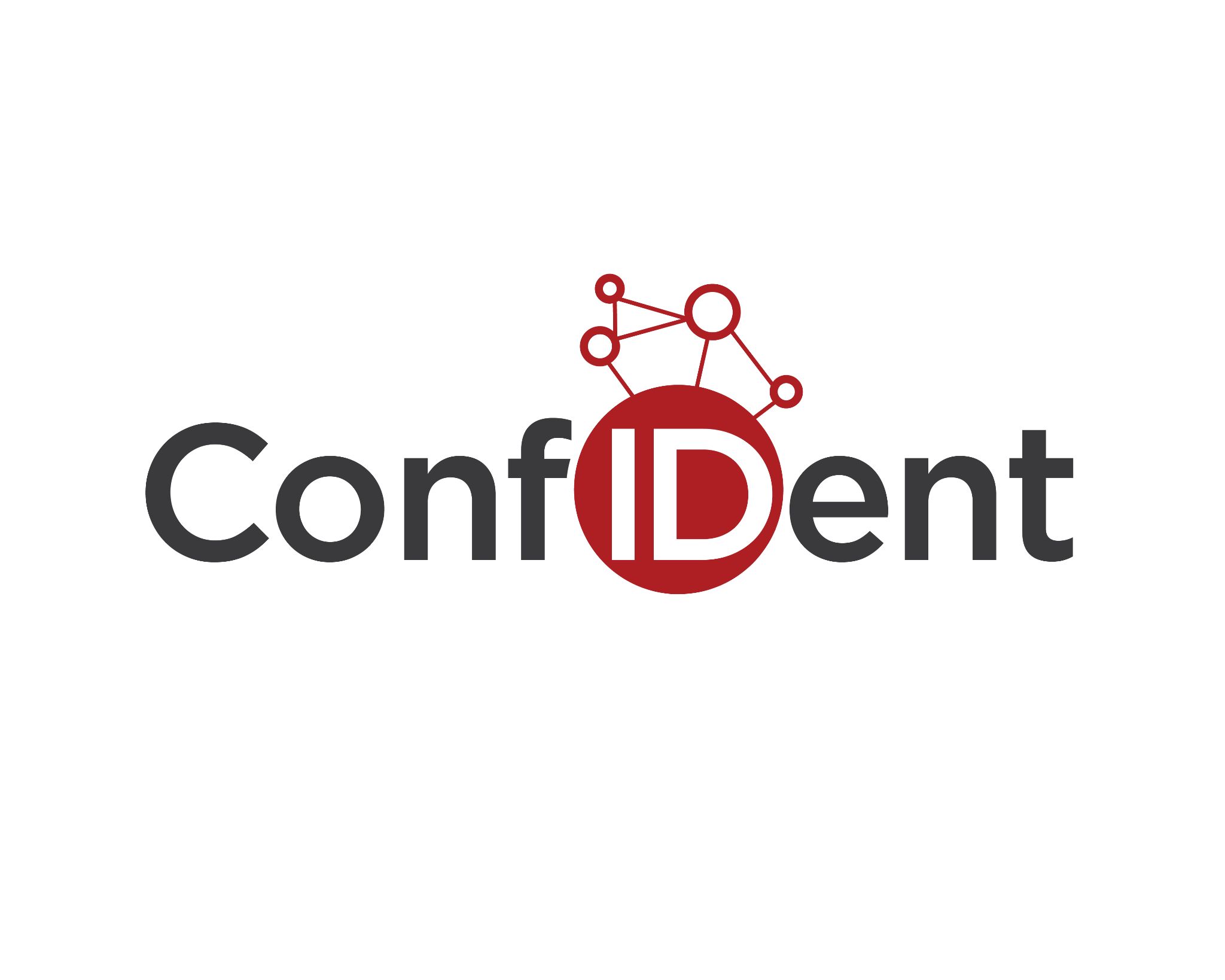 What is                       ?
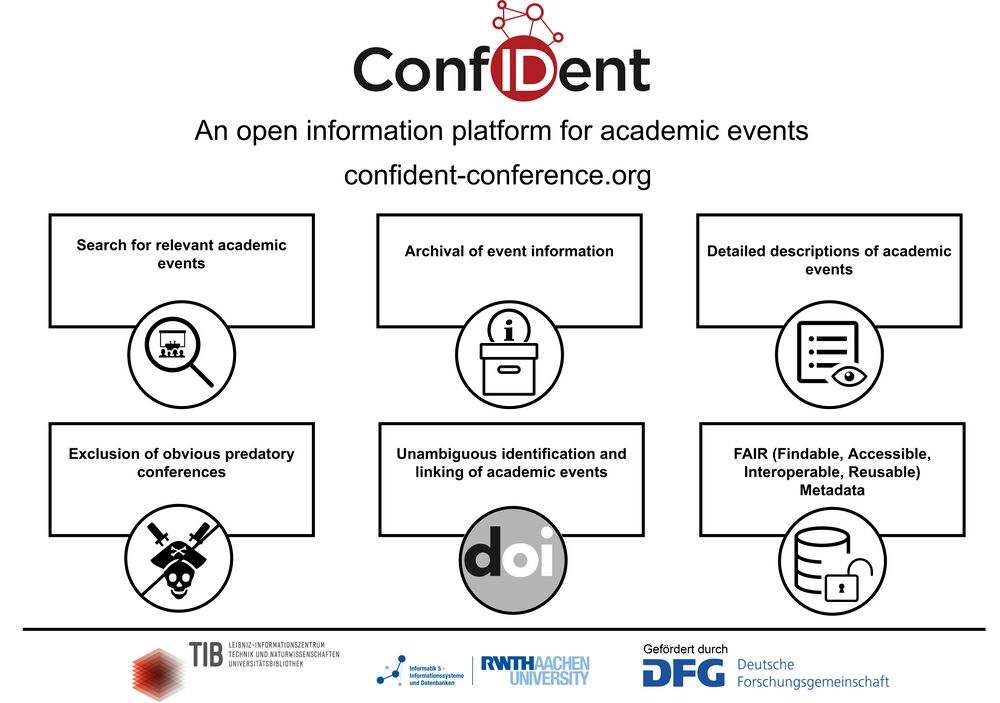 Event Lifecycle
Organizer:
Organization Committee
Programme Committee
Reviewer
Researcher
Research Organizations
Data Consumer
Organizer
Mode
Data Provider & Consumer:
Researcher
Libraries
Research Organizations (CRIS)
Publisher
PID Provider
Conference Management Systems
Conference Aggregation Platforms
Projects and Initiatives
Topic
Announce-ment
Initialisation
CFP
Citation
Data Provider
Review
Referencing
Programme
Indexing
Release
Regri-stration
Event
Output
Data
Proceedings
Location
Videos
Research Community:
Individual Researcher 
Research Organizations
Learned Societies
Community Initiatives
Funding Agencies
Duration
Poster
Phase
Presen-tations
Slides
Discus-sions
Infrastructure Services
Step
Abstracts
Documen-tation
ResearchCommunity
Stakeholder
Selected Features of
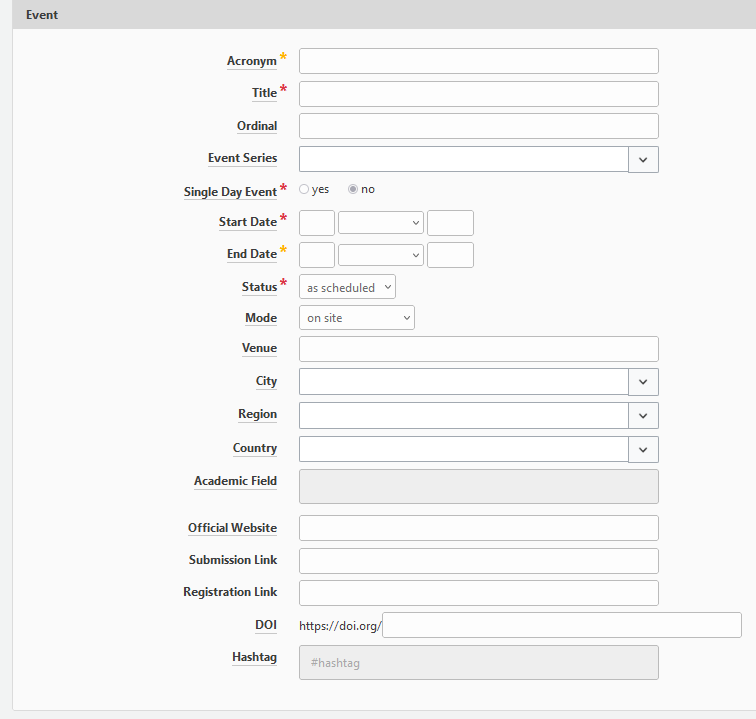 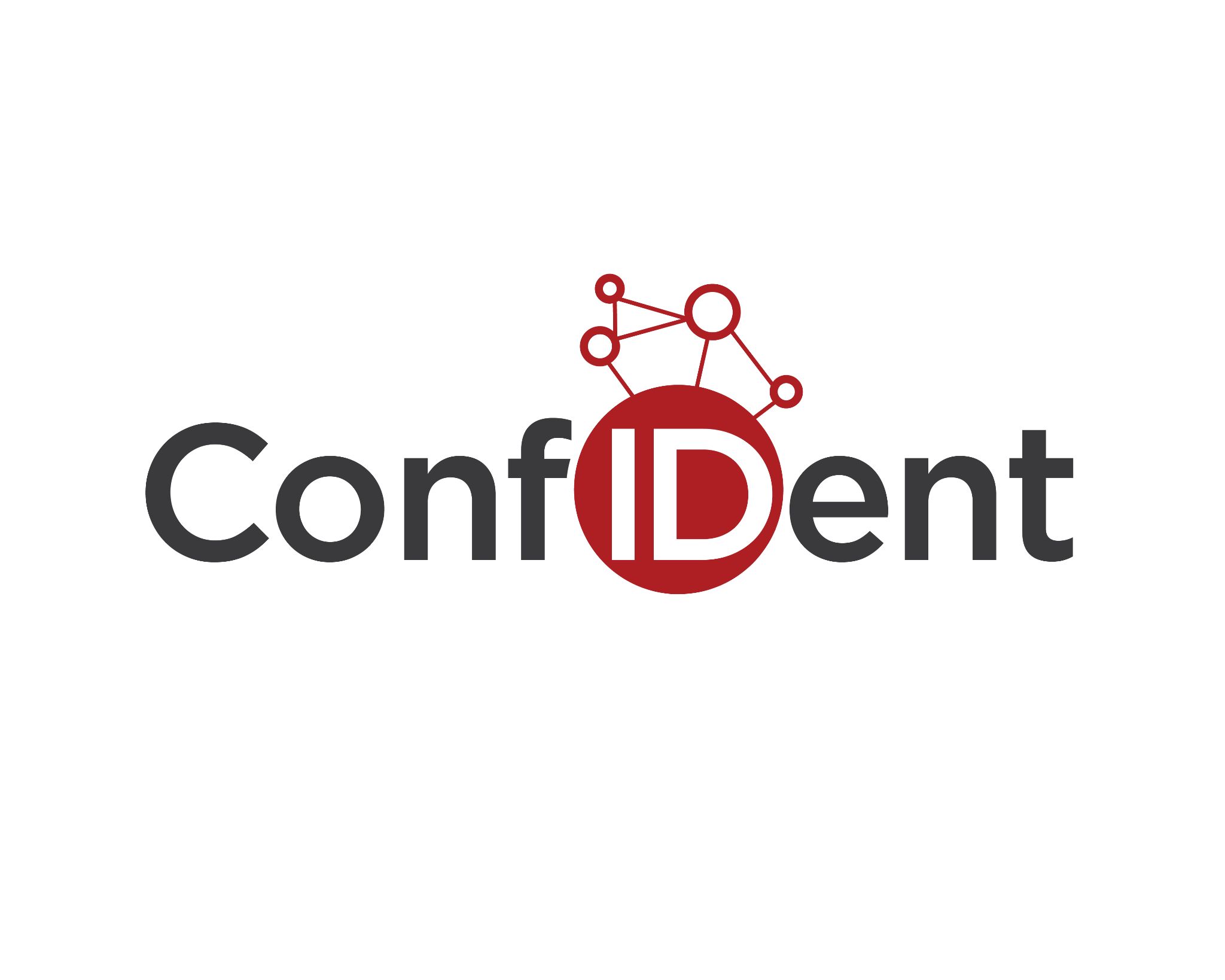 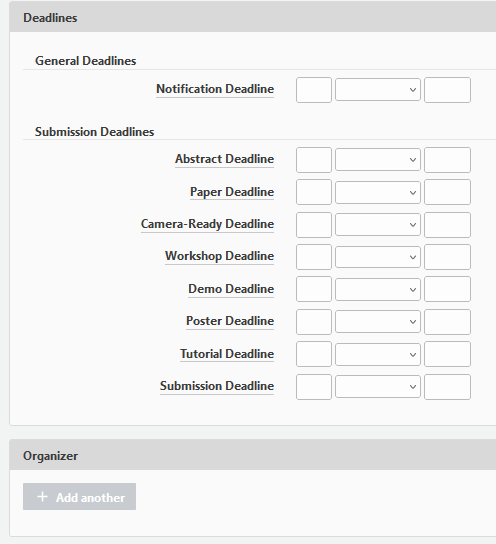 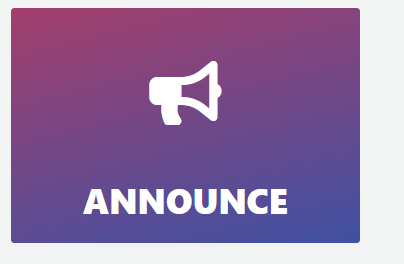 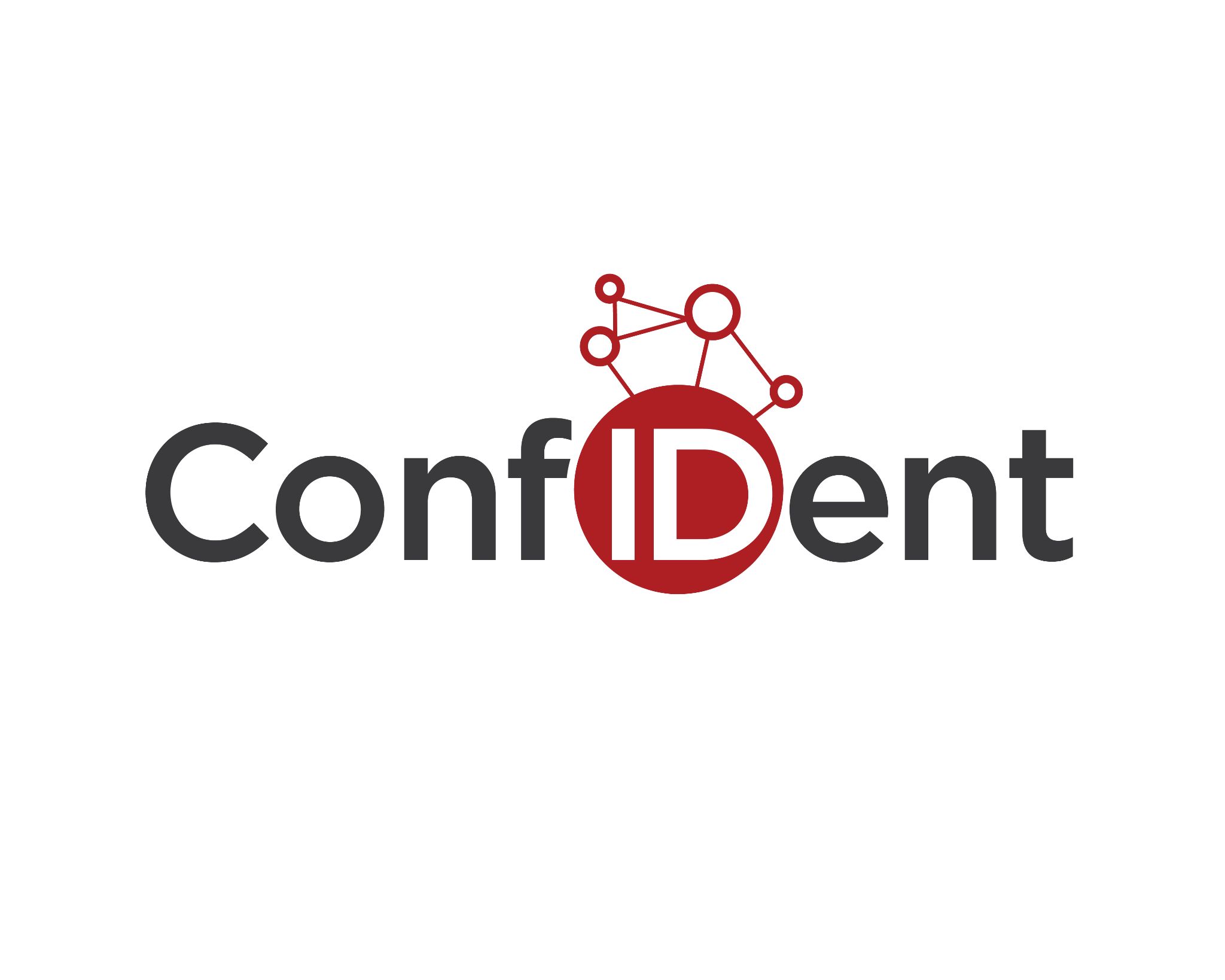 Metadata
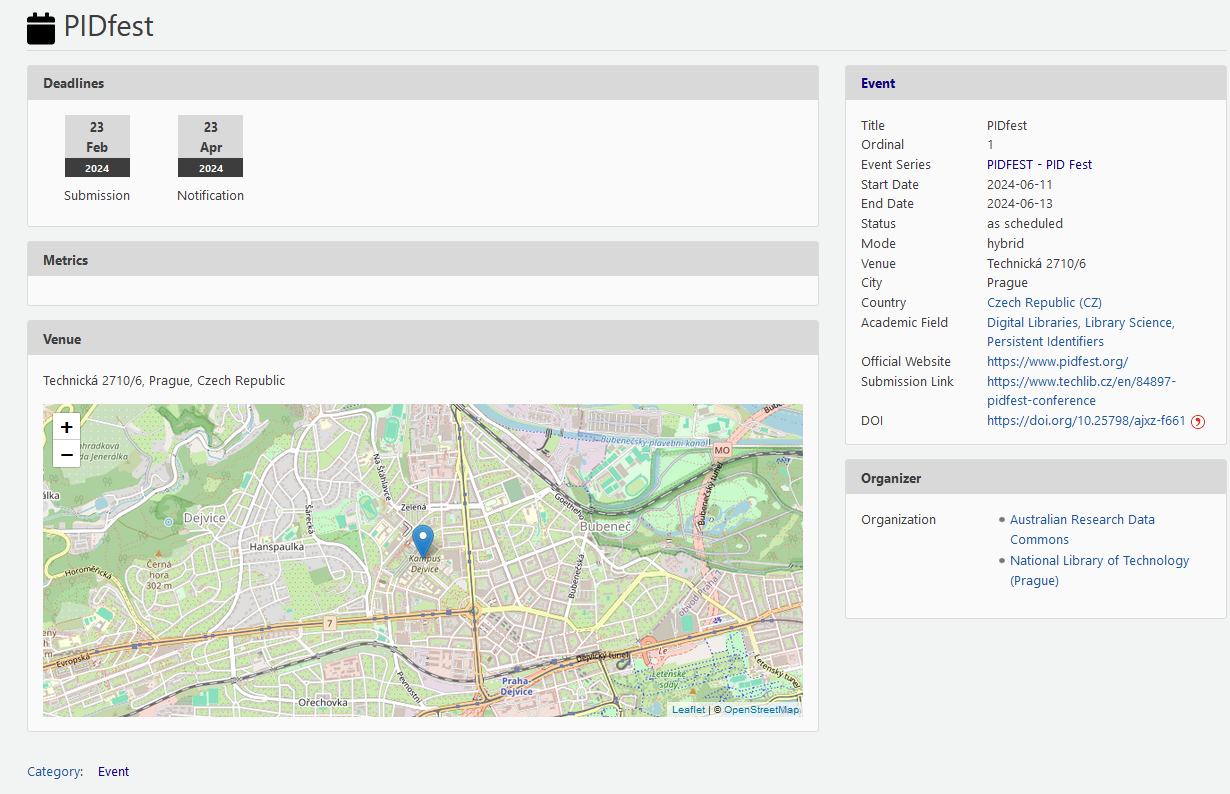 Mapping on DataCite Metadata Schema
   → Guidelines on interpretation of schema
Development of Academic Event Ontology    (AEON)
Re-usability: CCO Licence
ConfIDent Prototype:
Structured metadata
Focus on core metadata for unique identification
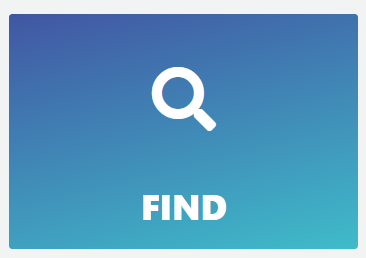 ConfIDent DOI: https://doi.org/10.25798/ajxz-f661
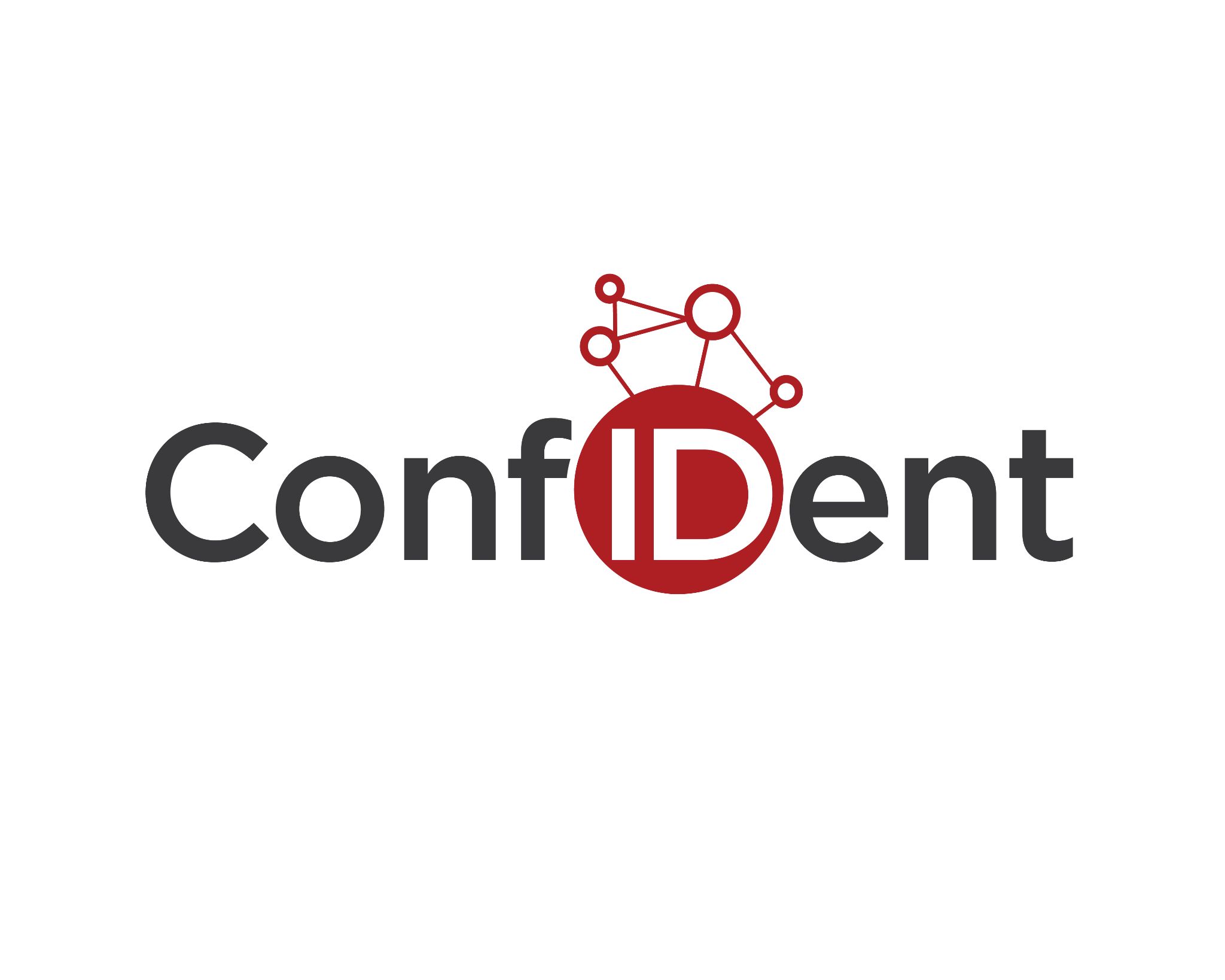 API
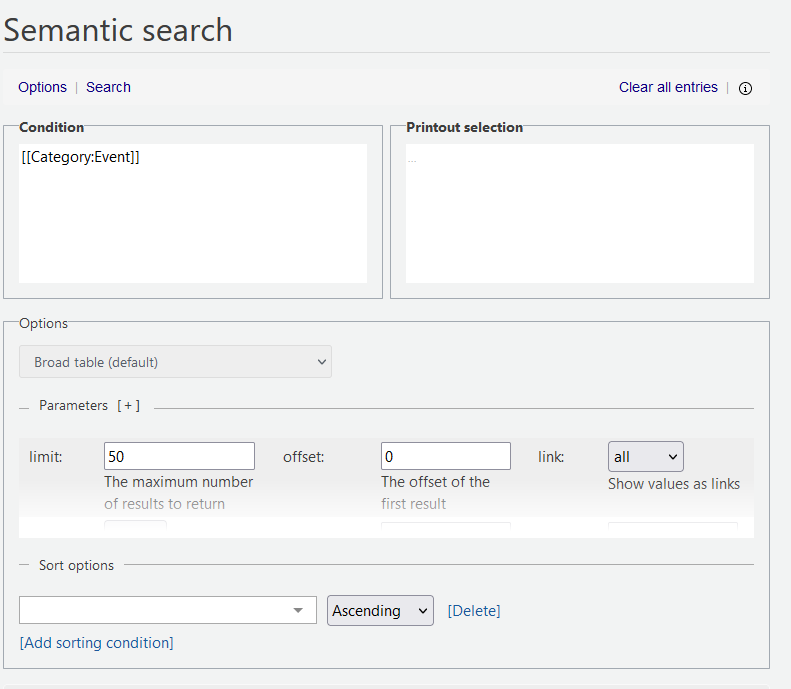 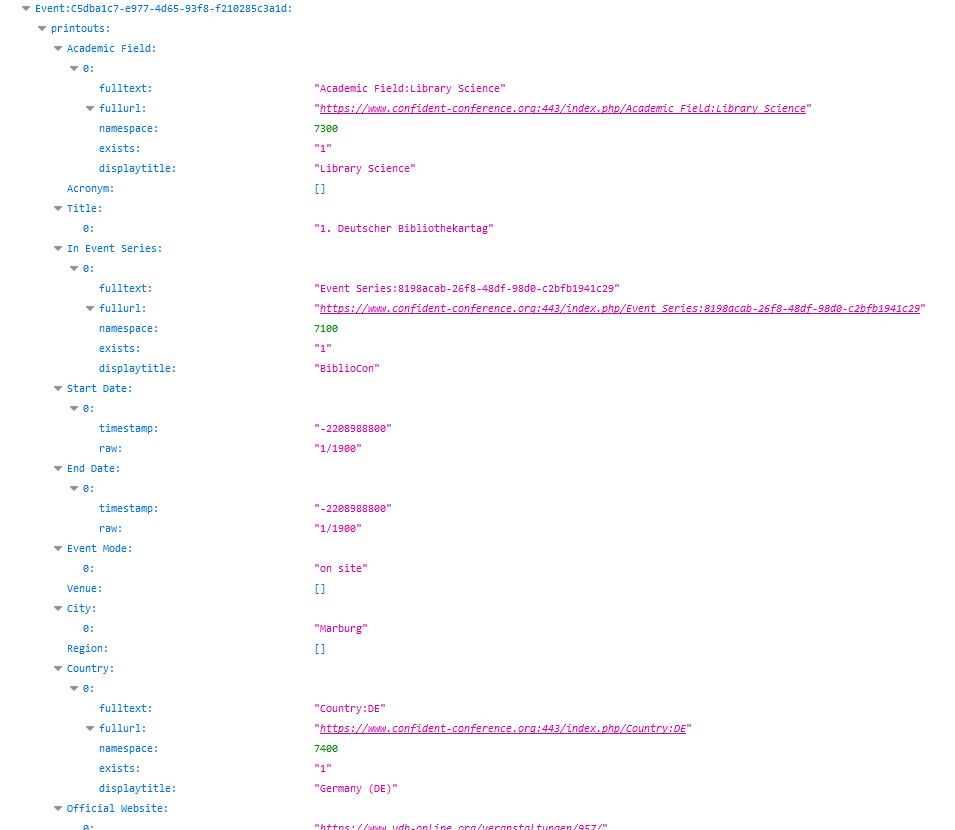 More information: https://www.confident-conference.org/index.php/Help:FAQ#How_to_use_the_API
Linking of…
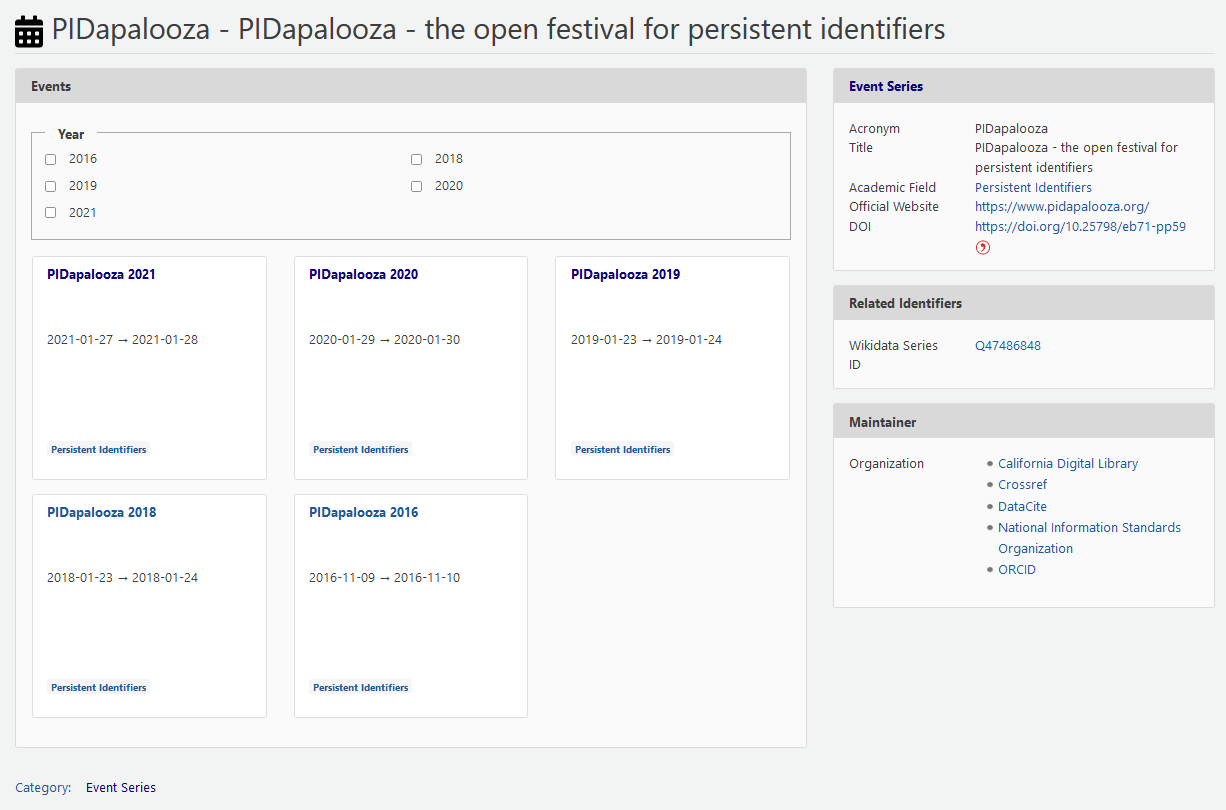 … events to event series,
… series DOI to other (P)IDs
ConfIDent DOI: https://doi.org/10.25798/eb71-pp59
Linking of…
… events to organizer
<identifier identifierType="DOI">10.25798/AJXZ-F661 </identifier>
    <creators>
        <creator>
            <creatorName nameType="Organizational">Australian Research Data Commons</creatorName>
            <nameIdentifier nameIdentifierScheme="ROR" schemeURI="https://ror.org">https://ror.org/038sjwq14</nameIdentifier>
        </creator>
        <creator>
            <creatorName nameType="Organizational">National Library Of Technology</creatorName>
            <nameIdentifier nameIdentifierScheme="ROR" schemeURI="https://ror.org">https://ror.org/028txef36</nameIdentifier>
        </creator>
    </creators>
    <titles>
        <title xml:lang="en">PIDfest</title>
    </titles>
Linking of…
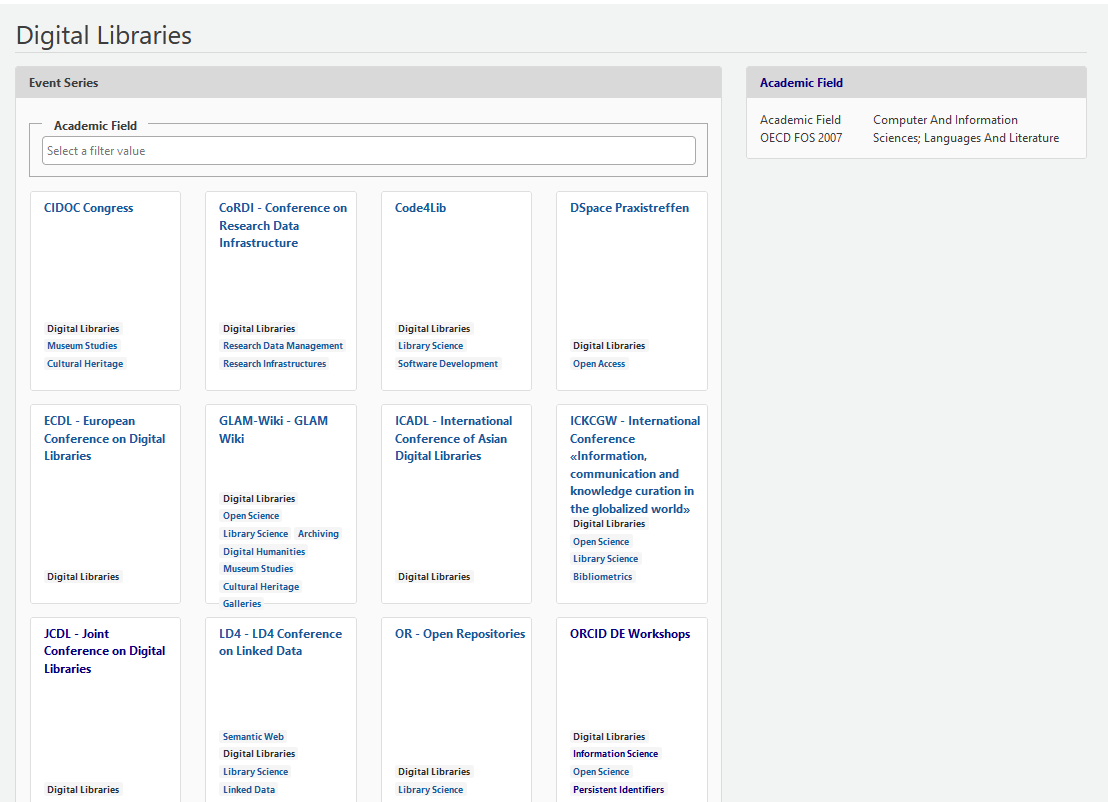 … events and event series to subject classification






<subjects>
        <subject subjectScheme="Fields of Science and Technology (FOS)" schemeURI="http://www.oecd.org/science/inno/38235147.pdf" classificationCode="1.2">FOS: Computer and information sciences</subject>
    </subjects>
Linking to …
… other event identifiers:						         	                       … proceedings
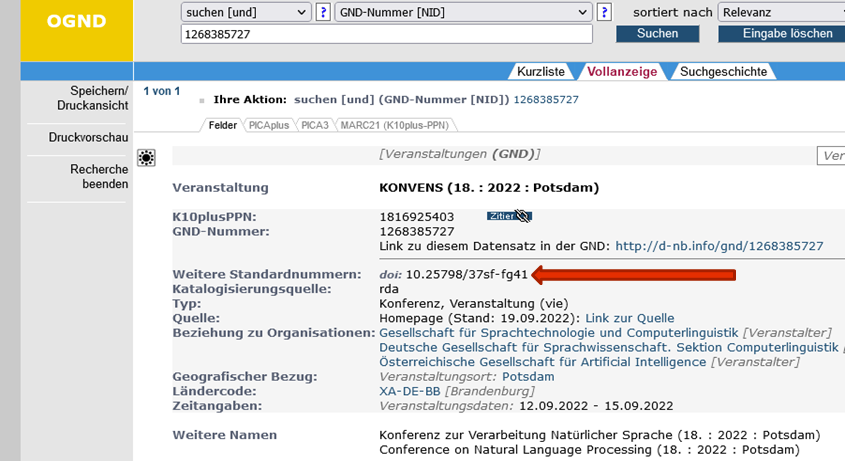 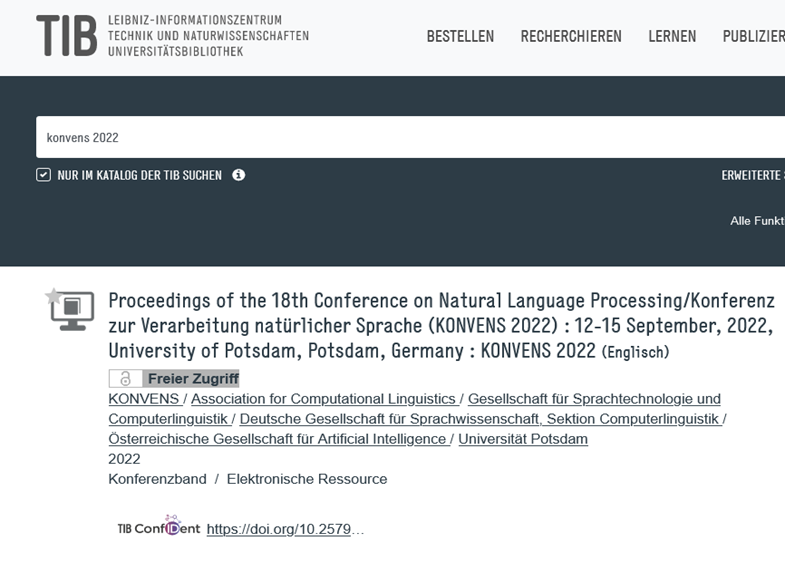 Re-use
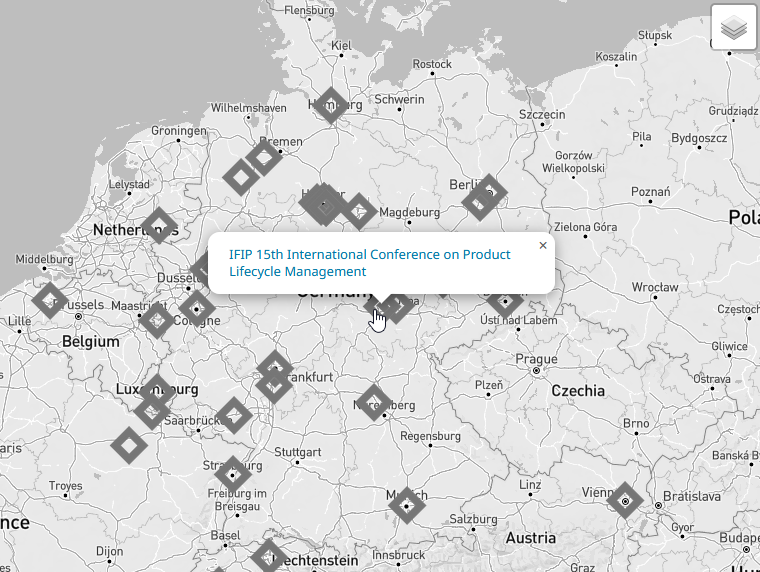 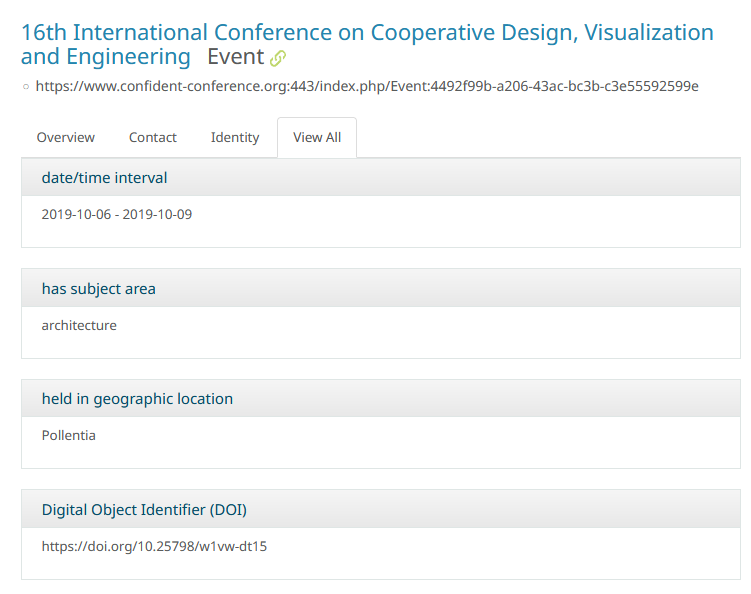 https://forschungsatlas.fid-bau.de/events
https://forschungsatlas.fid-bau.de/individual/4492f99b-a206-43ac-bc3b-c3e55592599e
Outlook
Technical Base

Automatization of workflows
Enable writing API access
Optimized search
Improve usability
…
Community 

Building communities around disciplinary and subject-specific areas
support research on scientific events
support alternative research assessment
…
Metadata

Automatization of workflows
Further integration of data model to include output, people, programs, incl. (P)IDs → linking entities
Collection at early stage of event life cycle (via CMS) → subsequent use in RIS, discovery services and open metadata services
…
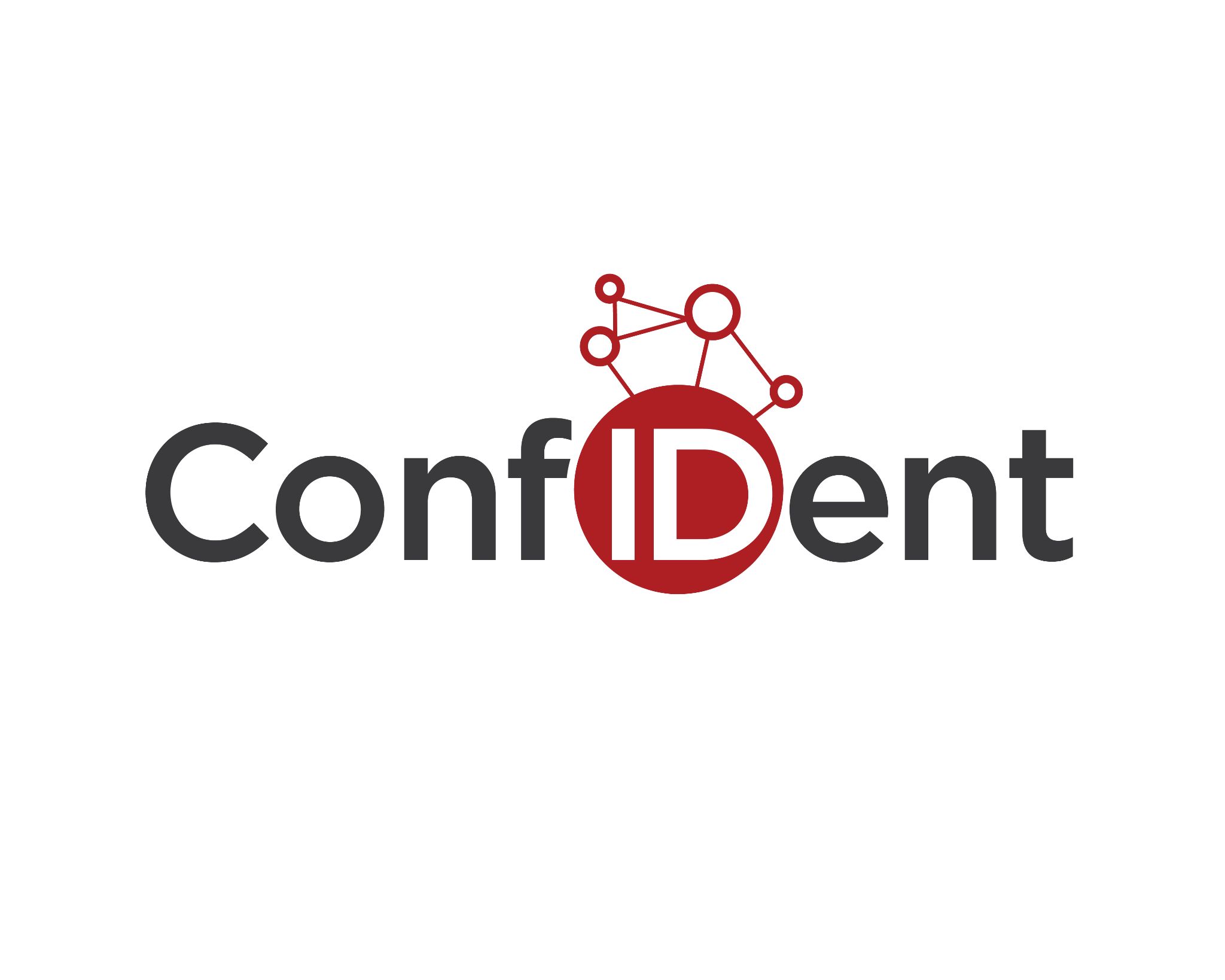 How to use                       ?
https://www.confident-conference.org
                         Request an account
Contact:

confident@tib.eu 

www.confident-conference.org